LASER
22.05.2013
Sophia Thies
Proseminar Physik
Universität Bielefeld
Inhalt
Historie
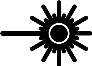 Das Laserprinzip
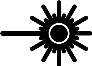 Bauarten verschiedener Laser
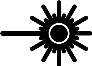 Eigenschaften
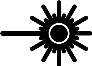 Anwendungen
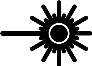 Aktuelle Forschung
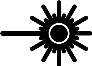 Zusammenfassung
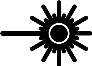 Historie
Vorarbeit zum Laser
Historie
1917: Einstein - stimulierte Emission
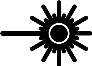 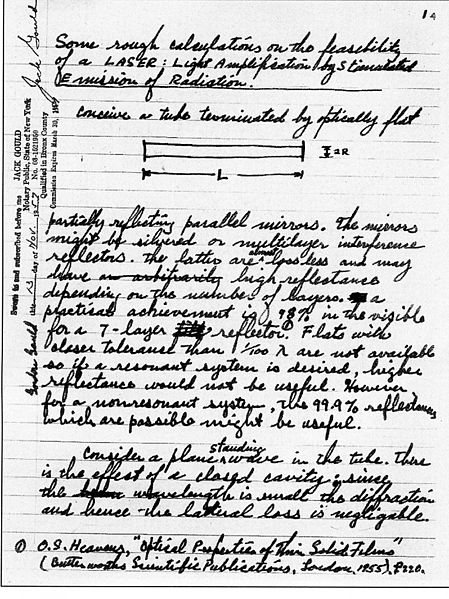 Laserprinzip
1954: Townes, 
Schawlow - MASER
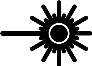 Bauarten
Eigenschaften
1959: Gould – 
Patentantrag 
LASER
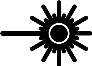 Anwendungen
Forschung
Zusammenf.
[A1]
[A1] wikimedia.org/.../449px-Gould_notebook_001.jpg
[1] hs-pforzheim.de/.../GeschichteDesLasers_Verfahren.aspx
1
[2] web.mit.edu/invent/iow/gould.html
[Speaker Notes: Gould (nicht gebaut) -> Marxist, Patent wird nicht anerkannt -> Rechtsstreit -> später zwei Laserpatente
Entwicklung weiterer Laser schnell
Bildquelle: http://media-3.web.britannica.com/eb-media/61/96861-004-8E792F95.jpg
http://web.mit.edu/invent/iow/gould.html]
Historie
Der erste Laser
Historie
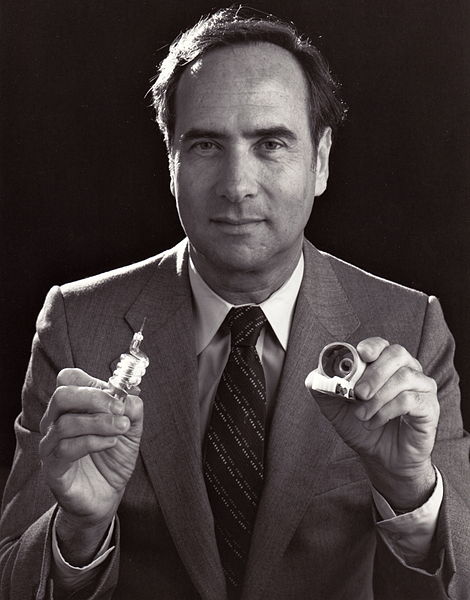 1960: Maiman – 

Rubin-LASER
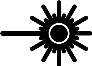 Laserprinzip
Bauarten
1980: Industrie – 

Erste gepulste Laser
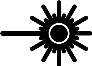 Eigenschaften
Anwendungen
Forschung
[A2]
Zusammenf.
Bis heute: Enorme Einsatzvielfalt
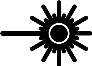 [A2] en.wikipedia.org/.../File:Ted_Maiman_Holding_First_Laser.jpg
2
[1] hs-pforzheim.de/.../GeschichteDesLasers_Verfahren.aspx
[Speaker Notes: Gould (nicht gebaut) -> Marxist, Patent wird nicht anerkannt -> Rechtsstreit -> später zwei Laserpatente
Entwicklung weiterer Laser schnell
Bildquelle: http://upload.wikimedia.org/wikipedia/commons/thumb/d/df/Ted_Maiman_Holding_First_Laser.jpg/220px-Ted_Maiman_Holding_First_Laser.jpg]
Das Laserprinzip
Grundlage: Stimulierte Emission
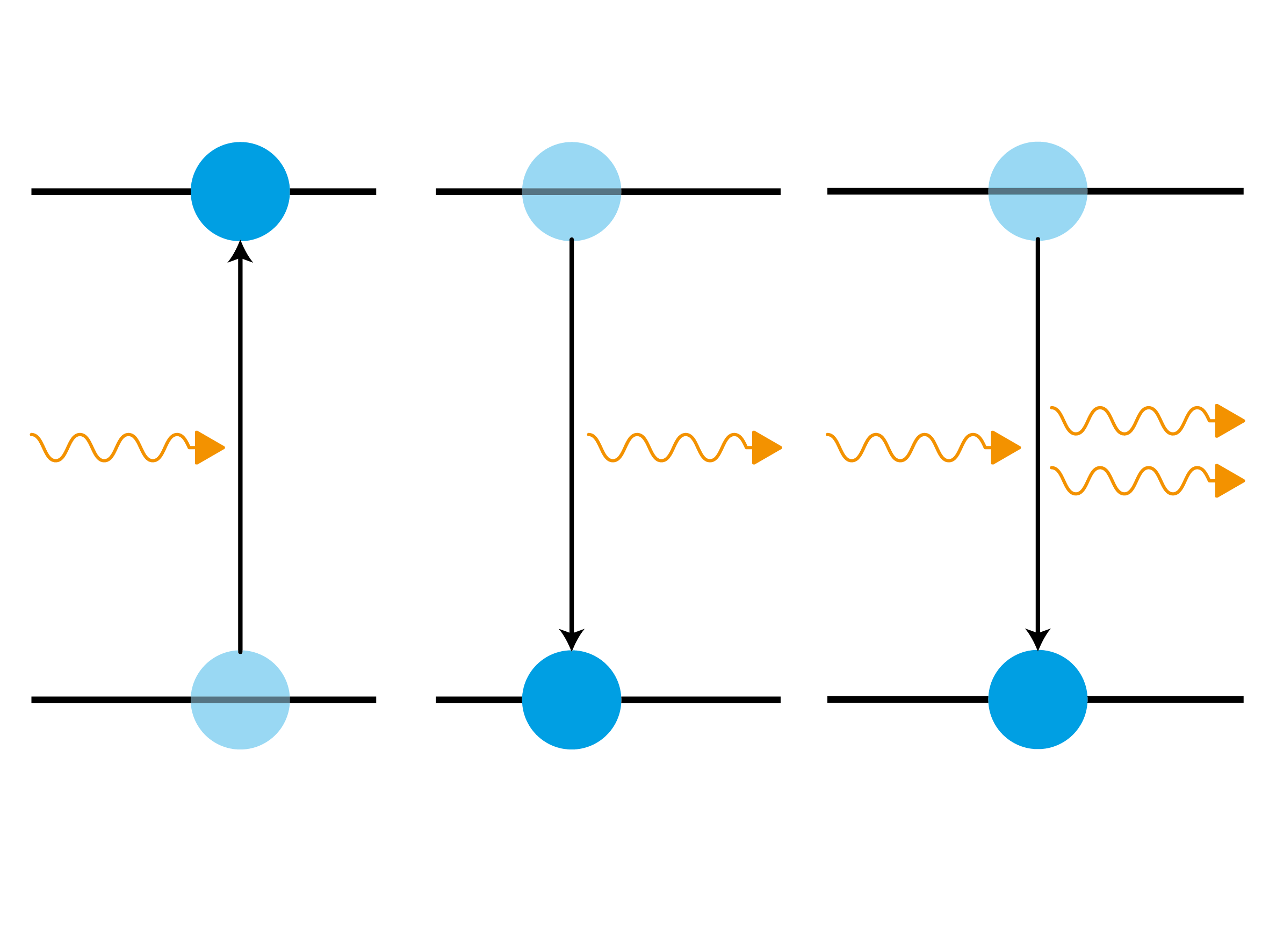 Historie
Laserprinzip
Bauarten
Eigenschaften
Anwendungen
Forschung
Zusammenf.
Stimulierte
Emission
Absorption
Spontane
Emission
3
Das Laserprinzip
Pumpen
Historie
Aufbauen einer Besetzungsinversion
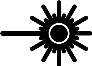 Laserprinzip
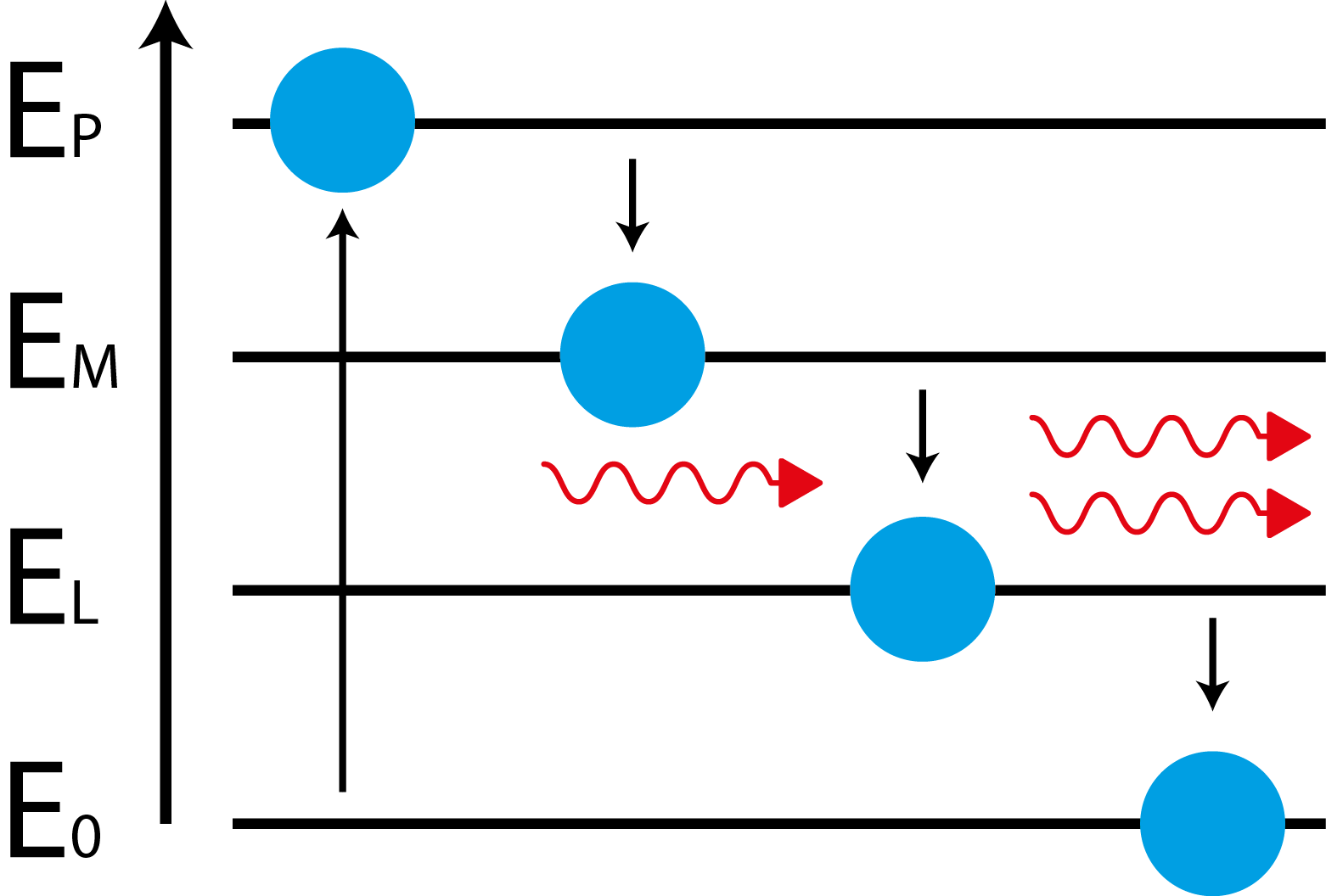 Bauarten
Eigenschaften
Anwendungen
Forschung
Zusammenf.
Nur Mehr-Niveausysteme funktionieren
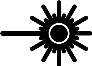 4
[3] physik.uni-bielefeld.de/~yorks/pro13/v9.pdf
Das Laserprinzip
Pumpen
Historie
Betrachte Zweiniveausystem:
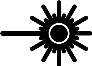 Laserprinzip
Seien die Hälfte der N Atome im oberen Niveau
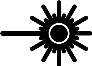 Bauarten
Wahrscheinlichkeit für Absorption und stimulierte Emission sind gleich
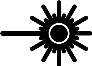 Eigenschaften
Anwendungen
zusätzlich besteht Wahrscheinlichkeit für spontane Emission, Besetzungsinversion ist nicht möglich
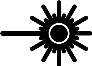 Forschung
Zusammenf.
5
[3] physik.uni-bielefeld.de/~yorks/pro13/v9.pdf
Das Laserprinzip
Resonator
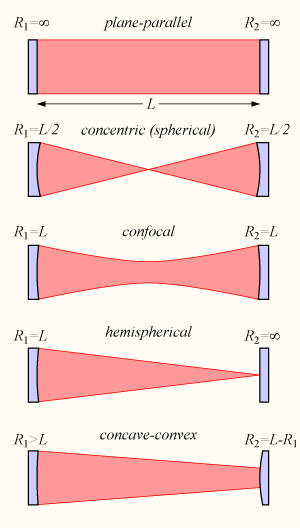 Historie
Verstärkung des 

Lichts durch 

Resonator
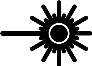 Laserprinzip
Bauarten
Eigenschaften
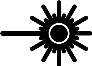 Anwendungen
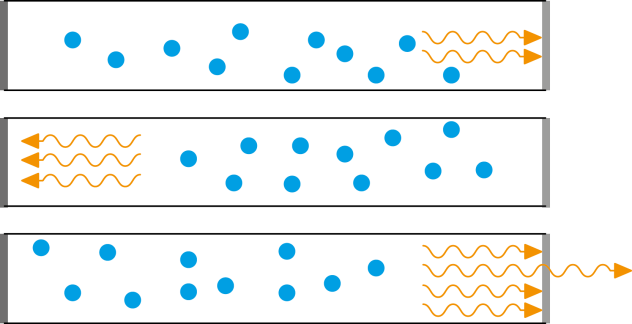 Forschung
Zusammenf.
[A3]
[A3] en.wikipedia.org/wiki/File:Optical-cavity1.png
6
[3] physik.uni-bielefeld.de/~yorks/pro13/v9.pdf
Bauarten
Festkörperlaser - Rubinlaser
Historie
Rubinstab     Medium und Resonator
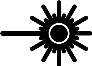 Laserprinzip
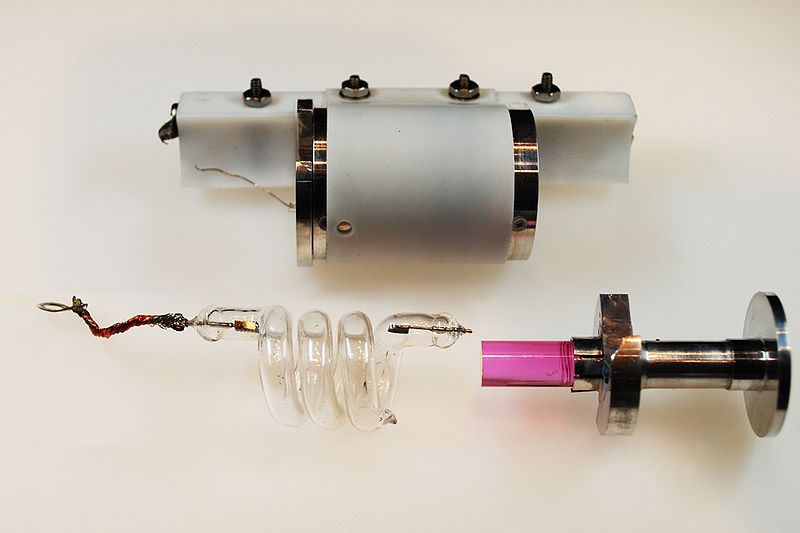 Pumpen durch Xenon-
Blitzlampe
Bauarten
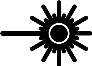 Eigenschaften
3-
Niveausystem
Anwendungen
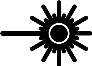 Forschung
[A4]
694,3 nm - dunkelrot
Zusammenf.
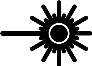 [A4] en.wikipedia.org/wiki/File:5_Maiman_Laser_Components.jpg
7
[4] Principles of Lasers, Orazio Svelto, Plenum Press 1976
[Speaker Notes: Bild:http://en.wikipedia.org/wiki/File:5_Maiman_Laser_Components.jpg
Principles of Lasers By Orazio Svelto – Plenum Press 1976 Page 367–370.

Kein stabiler punkt, pulse=milliseconds

Principles of Lasers By Orazio Svelto – Plenum Press 1976 Page 367–370
Laser Fundamentals by William Thomas Silfvast – Cambridge University Press 1996 Page 547-549]
Bauarten
Gaslaser – HeNe-Laser
Historie
Pumpgas: Helium, Lasergas: Neon
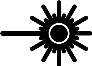 Laserprinzip
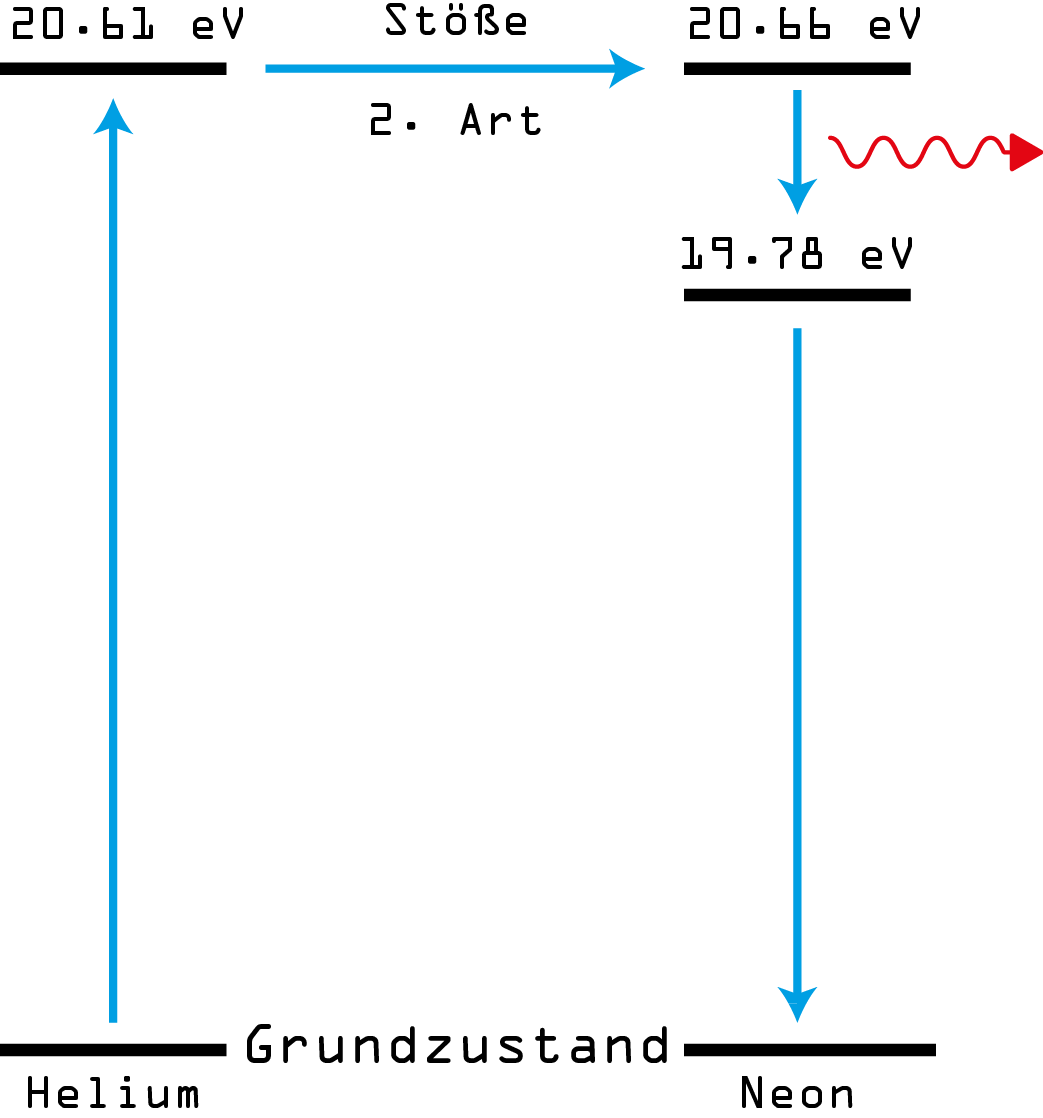 Bauarten
3-Niveausystem
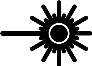 Eigenschaften
Anwendungen
Spiegelresonator
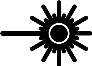 Forschung
632,8 nm - rot
Zusammenf.
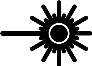 8
[3] physik.uni-bielefeld.de/~yorks/pro13/v9.pdf
[Speaker Notes: http://www.physik.uni-bielefeld.de/~yorks/pro13/v9.pdf]
Bauarten
Flüssiglaser - Farbstofflaser
Historie
Farbstoff in Lösungsmittel
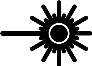 Laserprinzip
Moleküle - Fluoreszenzübergänge
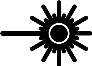 Bauarten
Eigenschaften
Blitzlampe oder Laser pumpt
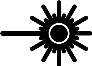 Anwendungen
Farbkonfiguration möglich
Forschung
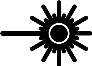 Zusammenf.
[5] D.a.A.o.F.S.f. Pumping O. Dye Lasers, J. F. Holzrichter, A. L. Schawlow. Annals of the New York Academy of Sciences, 2006
[6] S.E.d F. Pumped Dye Laser, T.K. Yee, B. Fan, T.K. Gustafson. Applied Optics – Vol. 18, No. 8
9
[Speaker Notes: ^ Design and Analysis of Flashlamp Systems for Pumping Organic Dye Lasers – J. F. Holzrichter and A. L. Schawlow. Annals of the New York Academy of Sciences ^ Simmer-Enhanced Flashlamp Pumped Dye Laser – T.K. Yee, B. Fan and T.K. Gustafson. Applied Optics – Vol. 18, No. 8]
Bauarten
Laserdiode – Halbleiter-Laser
Historie
Elektrisches Pumpen im Halbleiter
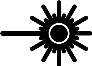 Laserprinzip
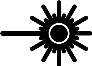 Bauarten
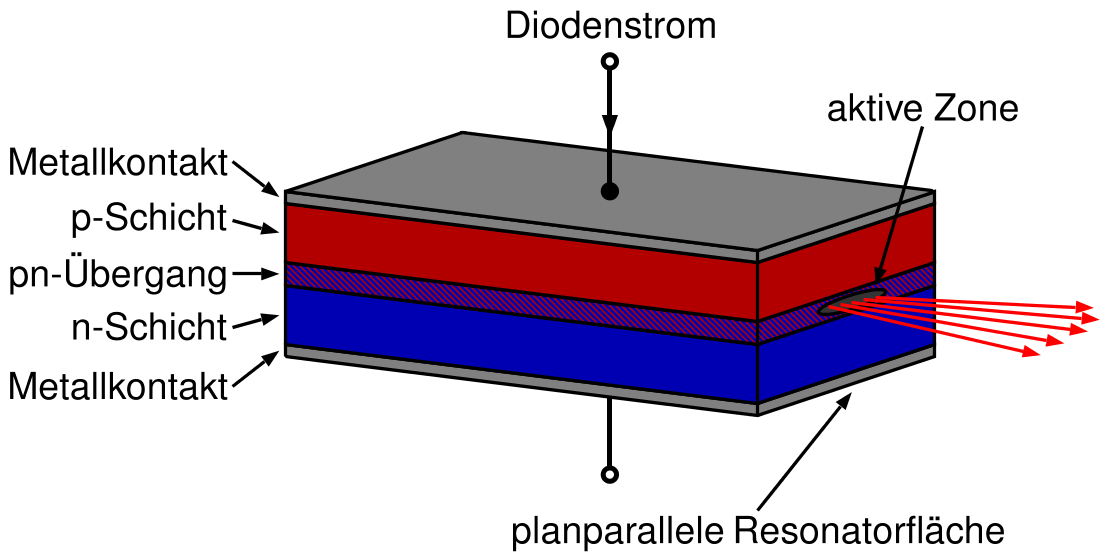 Eigenschaften
Anwendungen
Forschung
Zusammenf.
[A5]
[A5] semibyte.de/.../physics/diodenlaser_schematisch.png
10
[7] myquilt.de/al/physalt/ladivor.htm
[Speaker Notes: http://www.semibyte.de/wp/download/graphicslib/physics/diodenlaser_schematisch.png]
Bauarten
Laserdiode – Halbleiter-Laser
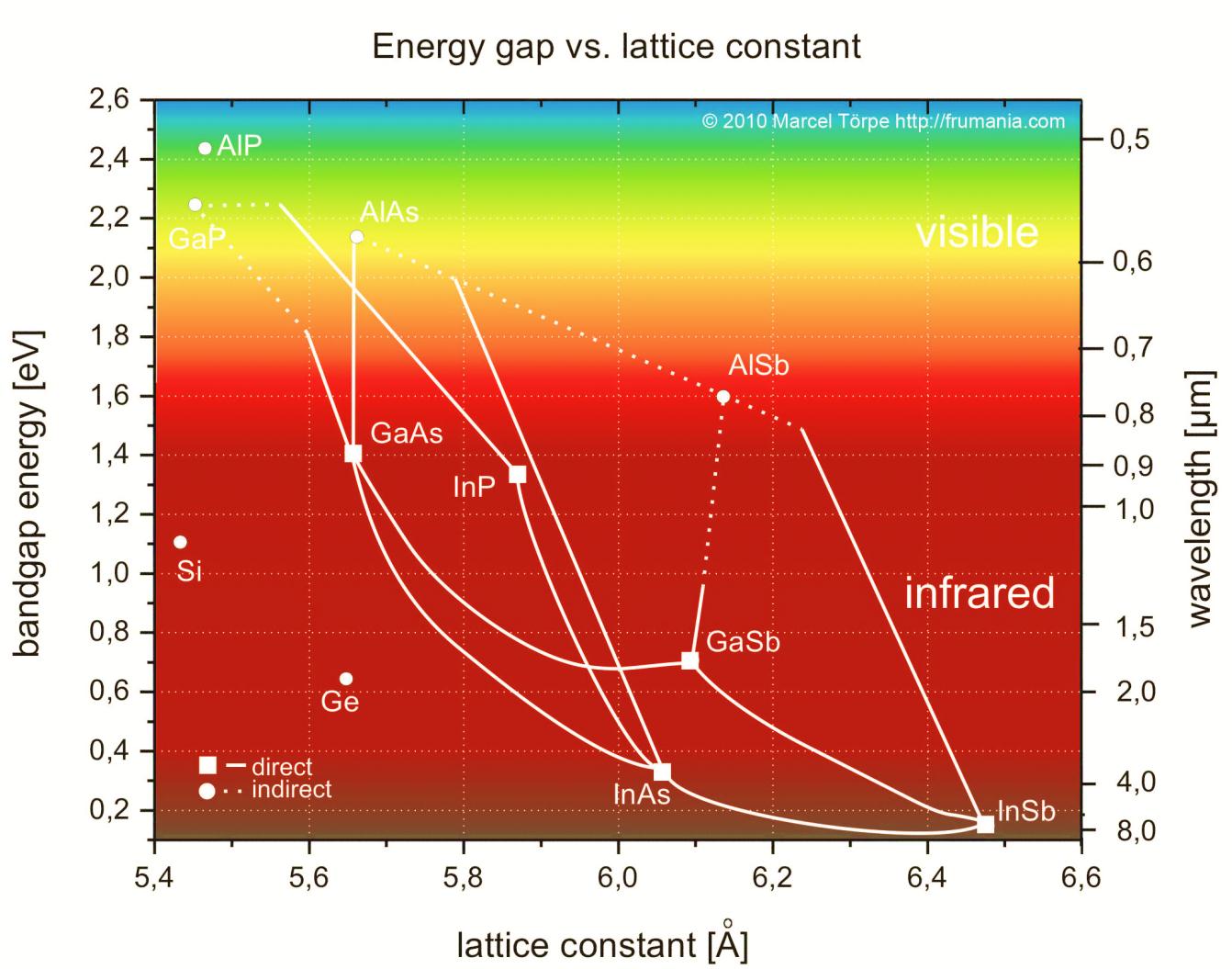 Historie
Laserprinzip
Bauarten
Eigenschaften
Anwendungen
Forschung
Zusammenf.
[A6]
Energie des Laserlichts wird durch Bandlücke bestimmt
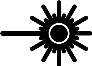 11
[A6] lab.frumania.com/wp-content/uploads/2010/06/bandgap_edit.jpg
Eigenschaften
Besonderheiten von Laserlicht
Hohe Monochromasie
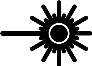 Historie
Große Kohärenzlängen
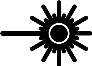 Laserprinzip
Festgelegte Polarisation
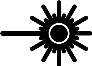 Bauarten
Eigenschaften
Leistung
Anwendungen
Laserpointer ≈ 1 – 3 mW
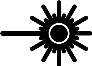 Forschung
Holographic Versatile Disc – grüner Laser: 1 W
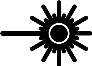 Zusammenf.
Gepulste Kurzzeitlaser – 1.3 PW
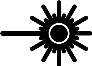 [3] physik.uni-bielefeld.de/~yorks/pro13/v9.pdf
12
[8] Schewe, Phillip F.; Stein, Ben, 1998. "Physics News Update 401". American Institute of Physics
[Speaker Notes: Schewe, Phillip F.; Stein, Ben (November 9, 1998). "Physics News Update 401". American Institute of Physics. Retrieved March 15, 2008.]
Anwendung
Alltagsbeispiele
Historie
Laserpointer – Rot, Orange, Grün, Blau, Violett
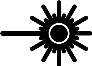 Laserprinzip
CD-, DVD-, BlueRay-Player
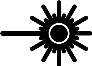 Bauarten
Laserdrucker - Belichtung
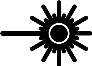 Eigenschaften
Unterhaltungstechnik - Lasershows
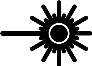 Anwendungen
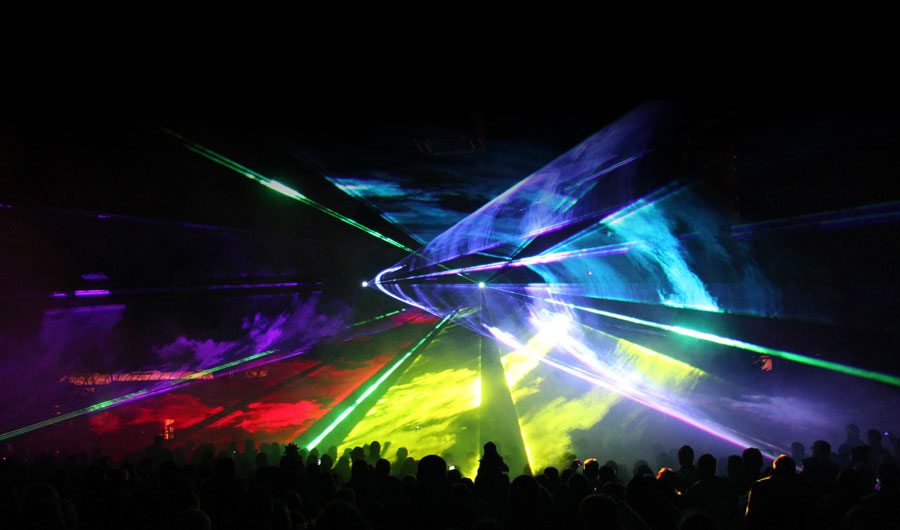 Forschung
Zusammenf.
[A7]
13
[A7] laserperformance.de/images/lasershow_startseite.jpg
[Speaker Notes: http://www.laserperformance.de/images/lasershow_startseite.jpg]
Anwendung
Industrie, Technik, Medizin
Historie
Laserschneiden
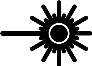 Laserprinzip
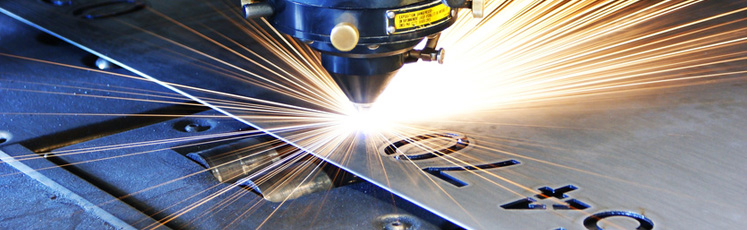 Bauarten
Eigenschaften
Anwendungen
[A8]
Mikromechanik
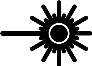 Forschung
Zusammenf.
Operationen am Auge
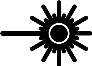 14
[A8] indul.de/.../2010/07/laserschneiden-seitenbild.jpg
[Speaker Notes: http://www.indul.de/wp-content/uploads/2010/07/laserschneiden-seitenbild.jpg]
Anwendung
Korrektur von Fehlsichtigkeiten
Historie
LASIK Methode am
weitesten verbreitet
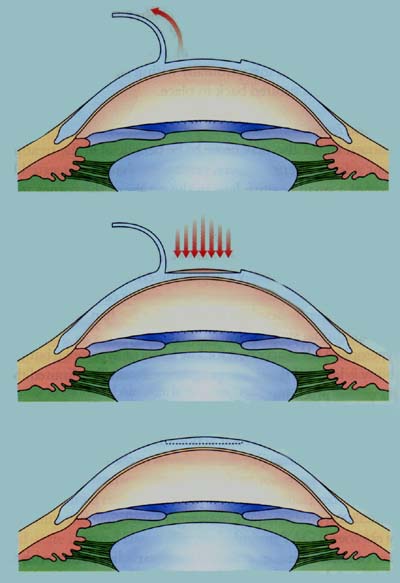 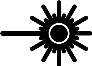 Laserprinzip
Messer oder Laser 
schneidet „Flap“
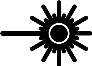 Bauarten
Eigenschaften
Hornhaut wird mit 
Excimer Laser 
korrigiert
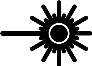 Anwendungen
„Flap“ wird 
zurückgeklappt
Forschung
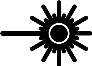 Zusammenf.
[A9]
[A9] uni-due.de/~tah0f0/Excimer/Frames/LASIK.html
15
[9] usaeyes.org/lasik/faq/all-laser-lasik.htm
[Speaker Notes: http://www.uni-due.de/~tah0f0/Excimer/Frames/LASIK.html]
Anwendung
Forschung
Historie
Konfokale Laser-Mikroskopie
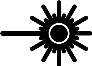 Laserprinzip
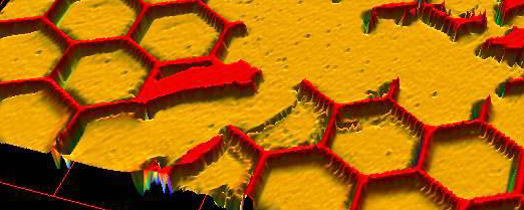 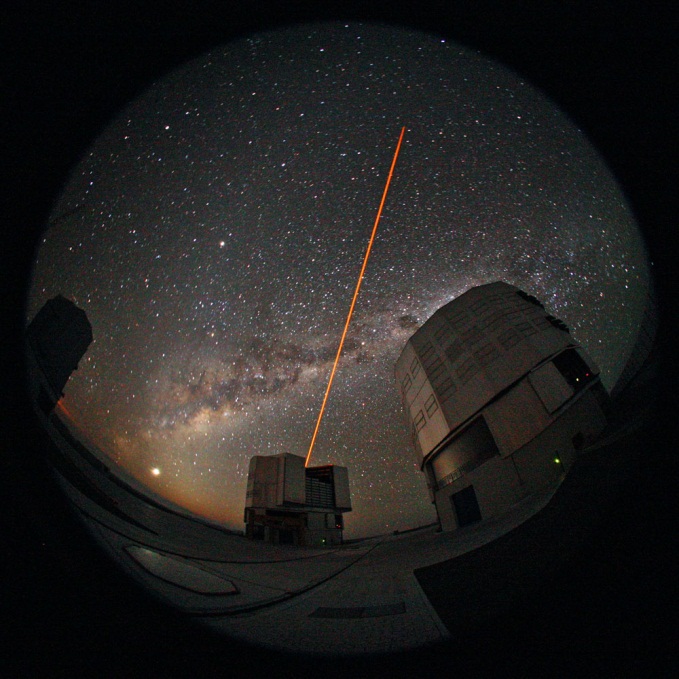 Bauarten
Eigenschaften
[A10]
Astronomie 
– künstlicher 
Leitstern
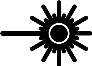 Anwendungen
Forschung
[A11]
Zusammenf.
Laserkühlung
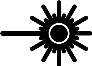 [A10] ist.fraunhofer.de/.../image.img.jpg/1329389457768.jpg
16
[A11] www.scilogs.de/kosmo/gallery/8/1415-image2.jpg
[Speaker Notes: http://www.scilogs.de/kosmo/gallery/8/1415-image2.jpg]
Anwendung
Laserkühlung - Dopplerkühlung
Historie
Temperatur drückt sich durch Atombewegung aus
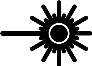 Laserprinzip
Grundidee: Abbremsen der Atome führt zu Abkühlung
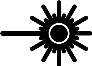 Bauarten
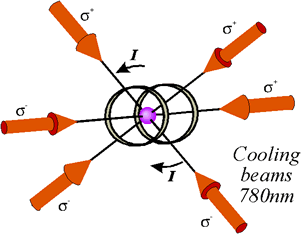 Eigenschaften
Anwendungen
Forschung
[A12]
Bestrahlung der Atome mit Laserpaaren in jeder Raumrichtung
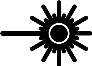 Zusammenf.
Abkühlung auf wenige 100µK möglich
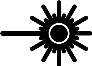 [A12] phys.strath.ac.uk/images/physics/cooling.gif
17
[10] physik.uni-kl.de/.../Laserkühlung.pdf
[Speaker Notes: physik.uni-kl.de/fileadmin/widera/Hauptseminar_WS10_11/Laserkühlung.pdf]
Aktuelle Forschung
Trägheitsfusion
Historie
Kernfusion als Energiequelle
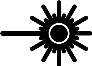 Laserprinzip
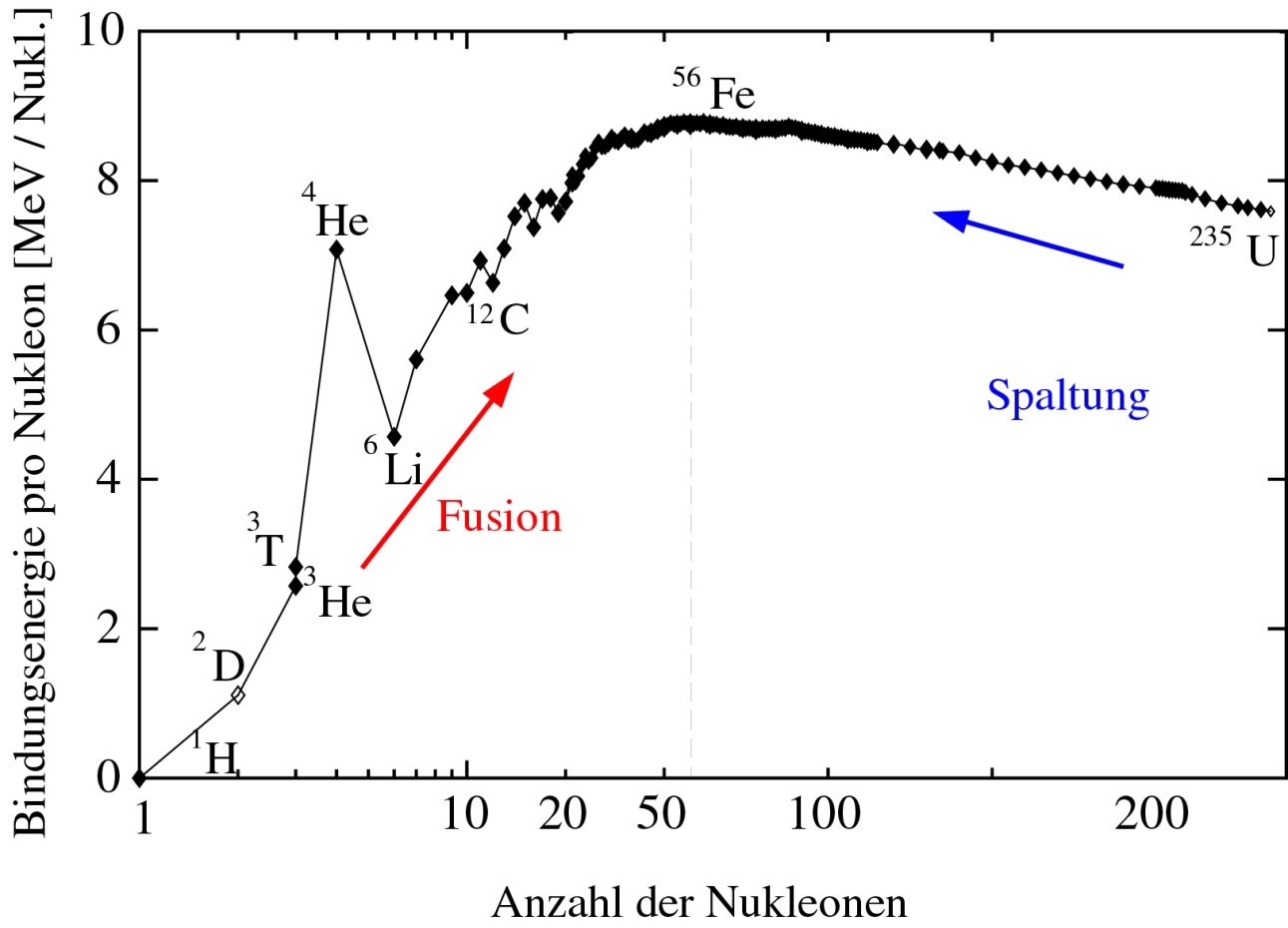 Bauarten
Eigenschaften
Anwendungen
Forschung
Zusammenf.
[A13]
[A13] dpg-physik.de/.../info/grundlagen_fusion.html
18
[Speaker Notes: http://www.dpg-physik.de/dpg/gliederung/fv/p/info/grundlagen_fusion.html]
Aktuelle Forschung
Trägheitsfusion
Historie
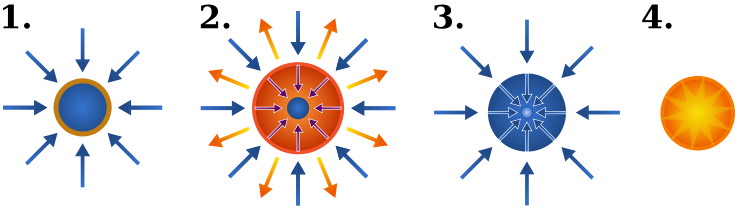 Laserprinzip
Bauarten
[A14]
Eigenschaften
NIF – stärkster Laser der Welt
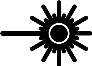 Anwendungen
UV Pulse von unter 20 nm, über 1 MJ Energie in Targetkammer – 192 Laser
Forschung
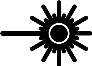 Zusammenf.
Zündung noch nicht geglückt
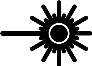 [A14] wikimedia.org/.../Inertial_confinement_fusion.svg
19
[11] dpg-physik.de/dpg/gliederung/fv/p/info/inertial.html
[Speaker Notes: dpg-physik.de/dpg/gliederung/fv/p/info/inertial.html]
Aktuelle Forschung
Elecrtodeless Plasma Thruster „EPT“
Historie
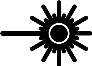 Laserprinzip
Inhomogenes Oszillierendes E-Feld durch kurzen Laserpuls
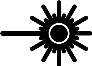 Bauarten
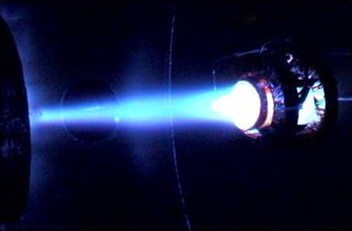 Eigenschaften
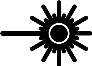 Anwendungen
Nutzung als Triebwerk
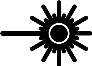 Forschung
Zusammenf.
[A15]
[A15], [12] Gregory D. Emsellem; Electrodeless plasma thruster design; The Elwing Company, Wilmington, 2005
20
[13] pro-physik.de/details/.../news.html?laid=12335
[Speaker Notes: Gregory D. Emsellem; Electrodeless plasma thruster design; The Elwing Company, Wilmington, 2005
pro-physik.de/details/news/prophy12335news/news.html?laid=12335]
Aktuelle Forschung
Nichtlineare Optik - Ausblick
Entdeckung nichtlinearer optischer Effekte mithilfe des Lasers
Historie
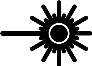 Laserprinzip
Zusammenhang zwischen E-Feld und Polarisation nicht-linear
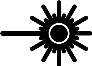 Bauarten
Frequenzverdopplung in nichtlinearen Medien
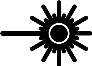 Eigenschaften
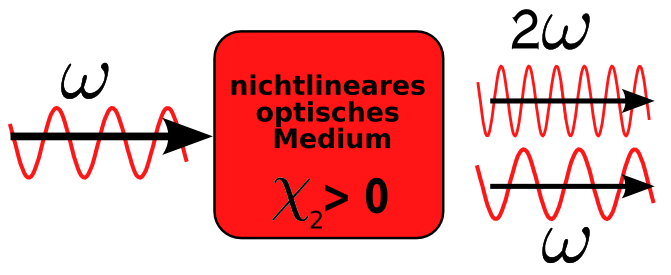 Anwendungen
Forschung
Zusammenf.
[A16]
[A16] wikimedia.org/wikipedia/de/9/93/Frequenzverdopplung.png
21
[14] htw-aalen.de/.../publikationen/.../09_04_linieareoptik.pdf
[Speaker Notes: htw-aalen.de/dynamic/img/content/studium/a/publikationen/doz/2004/09_04_linieareoptik.pdf]
Zusammenfassung
Historie
Entwicklung von vielen Forschern, 1960 erstmalig realisiert
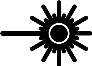 Laserprinzip
Basiert auf stimulierter Emission
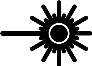 Bauarten
Eigenschaften
Verschiedenste Bauarten mit verschiedensten Materialien
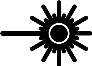 Anwendungen
Bietet wichtige Eigenschaften und Möglichkeiten
Forschung
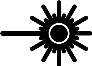 Zusammenf.
Viele alltägliche Anwendungen aber auch in aktueller Forschung ein wichtiges Thema
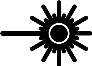 22
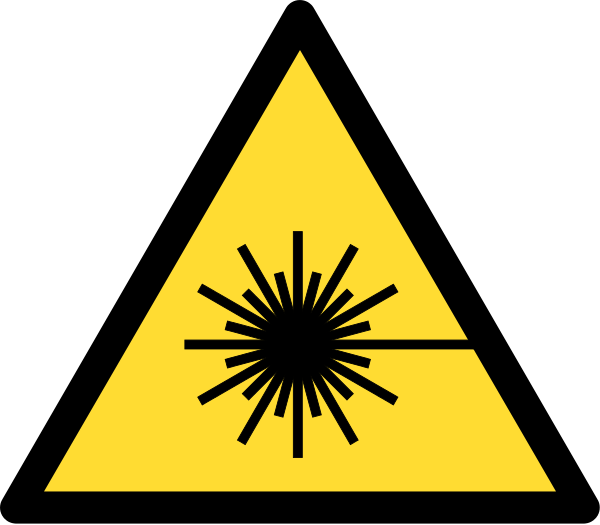 Danke für die Aufmerksamkeit!
25
Quellen
[1] hs-pforzheim.de/.../GeschichteDesLasers_Verfahren.aspx
[2] web.mit.edu/invent/iow/gould.html
[3] physik.uni-bielefeld.de/~yorks/pro13/v9.pdf
[4] Principles of Lasers, Orazio Svelto, Plenum Press 1976
[5] D.a.A.o.F.S.f. Pumping O. Dye Lasers, J. F. Holzrichter, A. L. Schawlow. Annals of the New York Academy of Sciences, 2006
[6] S.E.d F. Pumped Dye Laser, T.K. Yee, B. Fan, T.K. Gustafson. Applied Optics – Vol. 18, No. 8
[7] myquilt.de/al/physalt/ladivor.htm
[8] Schewe, Phillip F.; Stein, Ben, 1998. "Physics News Update 401". American Institute of Physics
[9] usaeyes.org/lasik/faq/all-laser-lasik.htm
[10] physik.uni-kl.de/.../Laserkühlung.pdf
[11] dpg-physik.de/dpg/gliederung/fv/p/info/inertial.html
[12] Gregory D. Emsellem; Electrodeless plasma thruster design; The Elwing Company, Wilmington, 2005
[13] pro-physik.de/details/.../news.html?laid=12335
[14] htw-aalen.de/.../publikationen/.../09_04_linieareoptik.pdf
Bildquellen
[A1] wikimedia.org/.../449px-Gould_notebook_001.jpg
[A2] en.wikipedia.org/.../File:Ted_Maiman_Holding_First_Laser.jpg
[A3] en.wikipedia.org/wiki/File:Optical-cavity1.png
[A4] en.wikipedia.org/wiki/File:5_Maiman_Laser_Components.jpg
[A5] semibyte.de/.../physics/diodenlaser_schematisch.png
[A6] lab.frumania.com/wp-content/uploads/2010/06/bandgap_edit.jpg
[A7] laserperformance.de/images/lasershow_startseite.jpg
[A8] indul.de/.../2010/07/laserschneiden-seitenbild.jpg
[A9] uni-due.de/~tah0f0/Excimer/Frames/LASIK.htm
[A10] ist.fraunhofer.de/.../image.img.jpg/1329389457768.jpg
[A11] www.scilogs.de/kosmo/gallery/8/1415-image2.jpg
[A12] phys.strath.ac.uk/images/physics/cooling.gif
[A13] dpg-physik.de/.../info/grundlagen_fusion.html
[A14] wikimedia.org/.../Inertial_confinement_fusion.svg
[A15] Gregory D. Emsellem; Electrodeless plasma thruster design; The Elwing Company, Wilmington, 2005
[A16] wikimedia.org/wikipedia/de/9/93/Frequenzverdopplung.png
Eigenschaften
Gaußsche Optik
Historie
Mathematische Beschreibung:
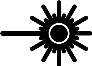 Laserprinzip
Bauarten
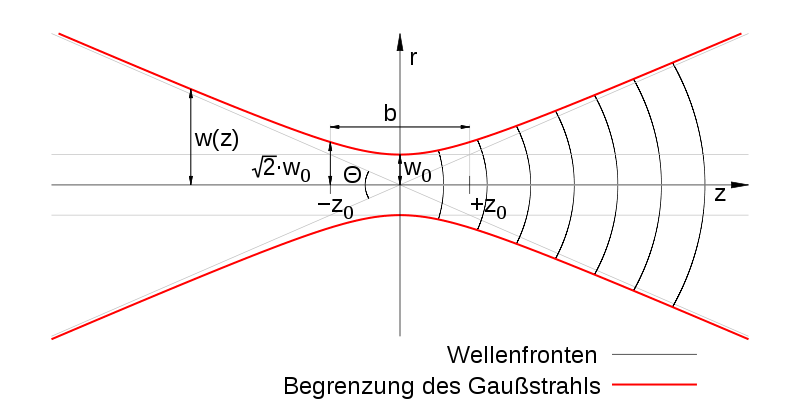 Eigenschaften
Anwendungen
Forschung
Zusammenf.